2016 WWEMA FINANCE & CONTRACT ADMINISTRATION COUNCILMay 11-12, 2016Chicago, Illinois
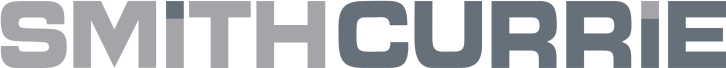 CMAR: WHAT IT MEANS FOR MANUFACTURERS
Presented By:
Philip E. Beck
Smith, Currie & Hancock LLP
2700 Marquis One Tower
245 Peachtree Center Avenue, N.E.
Atlanta, Georgia 30303-1227
Phone: (404) 582-8028
Email: pebeck@smithcurrie.com
GROWTH OF CM AT-RISK
GENERAL CONTRACTOR VS. CM AT-RISK
Traditional General Contractor
Subcontractors and Suppliers
GENERAL CONTRACTOR VS. CM AT-RISK
CM At-Risk
Subcontractors and Suppliers
GENERAL CONTRACTOR VS. CM AT-RISK
SO WHAT’S DIFFERENT?
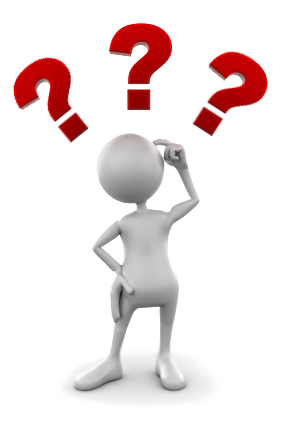 GENERAL CONTRACTOR VS. CM AT-RISK
SIMILARITIES	

Contract Structure
Cost, Schedule & Quality Responsibility/Risk
CM/GC Holds Trade Contracts (& thus responsibility for their performance)
DIFFERENCES

Timing of Involvement, Influence & Pricing
Role in Design
Basis of Compensation
May Be Different Firms
Blurred Lines
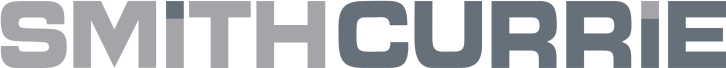 WHY OWNERS INCREASINGLY CHOOSE CM AT-RISK
1
2
Impact on equipment manufacturers
3
4
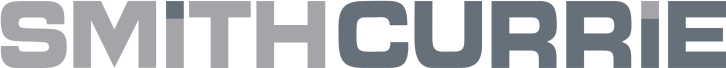 1
2
Impact on equipment manufacturers: questions for audience
3
4
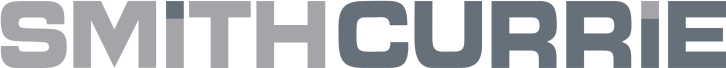 WHAT SHOULD EQUIPMENT MANUFACTURERS’ RESPONSE TO CMAR BE ?
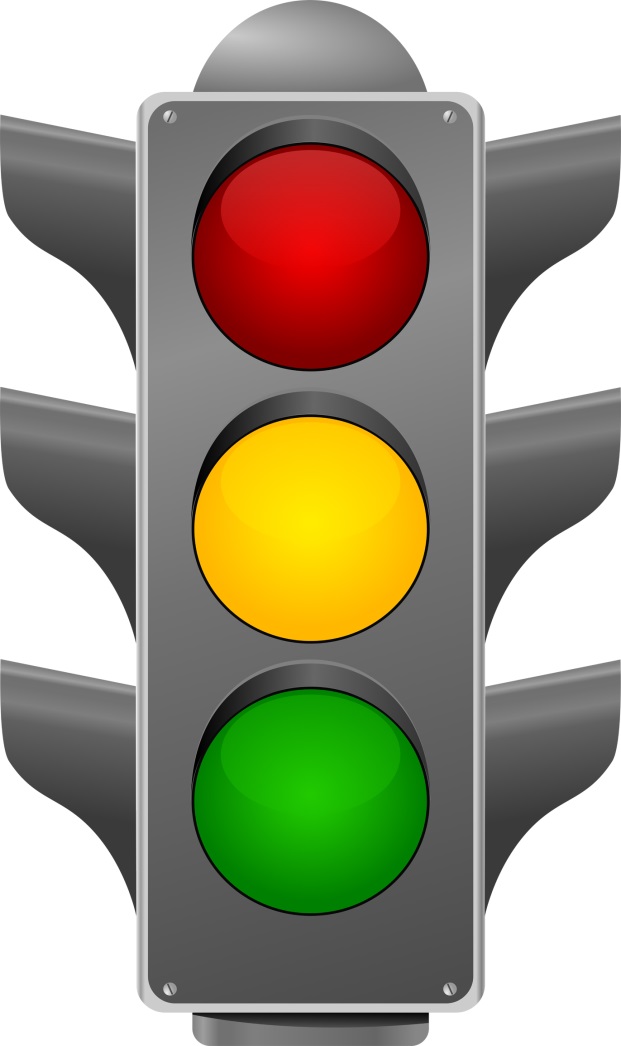 Stay away at all costs?
Proceed with caution, recognizing the differences & actively managing the altered risks?
Full speed ahead!?
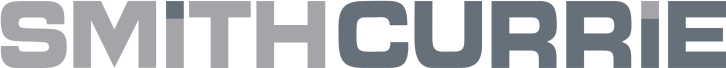 ACTIVELY MANAGING THE RISK OF CMAR
THANK YOU FOR YOUR TIME!
Philip E. Beck
(404) 582-8028
pebeck@smithcurrie.com
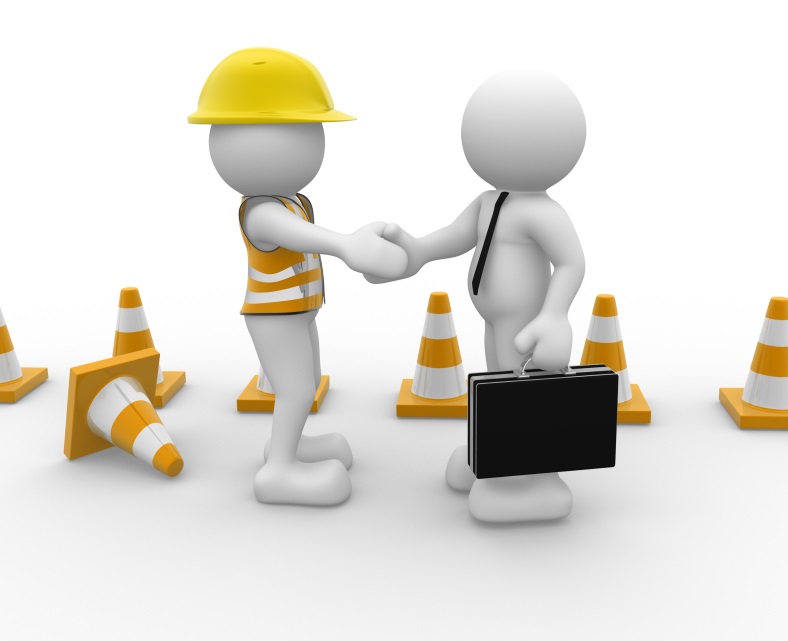